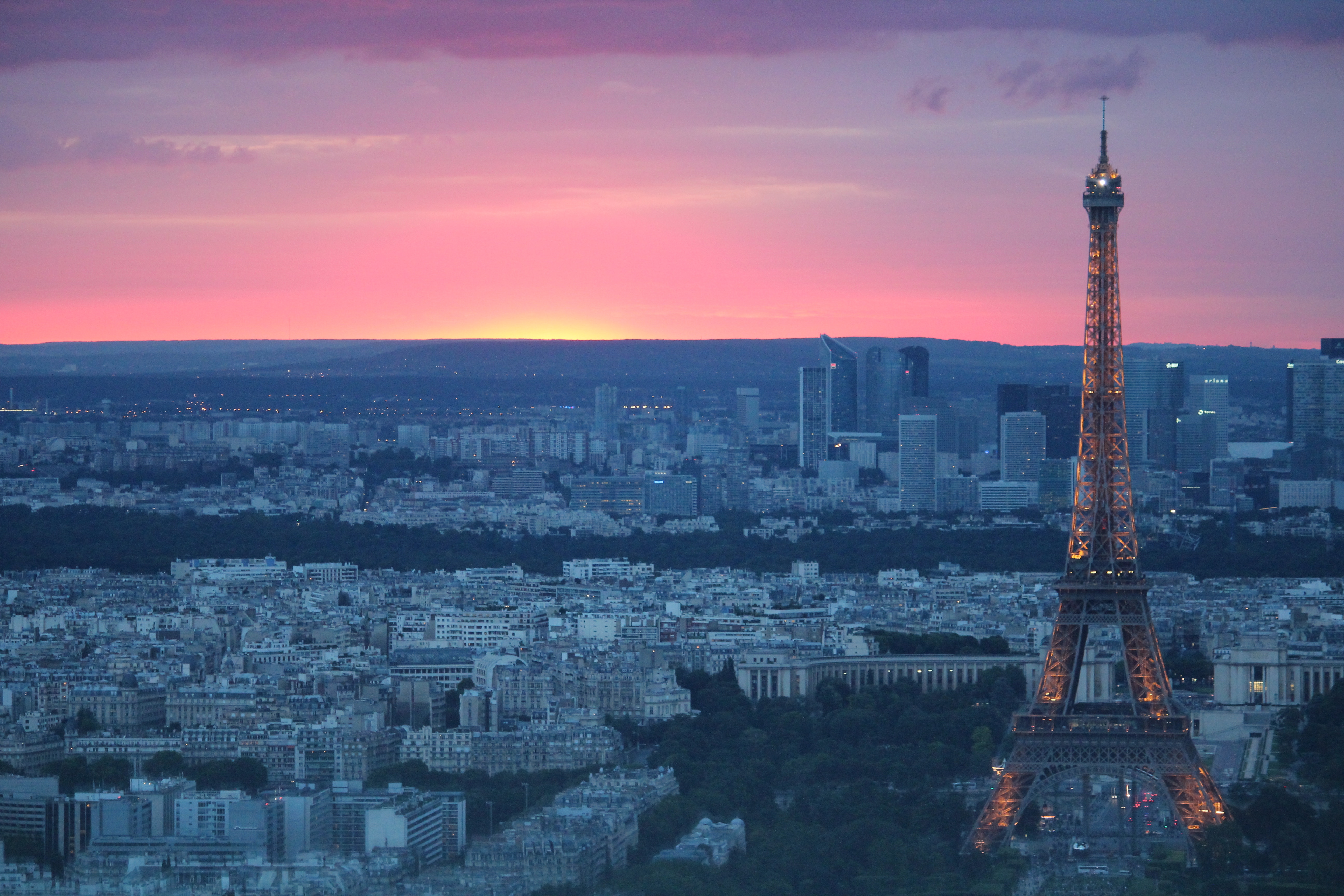 New Business Models in the Accommodation Industry
Benchmarking of rules and regulations in the short-term rental market
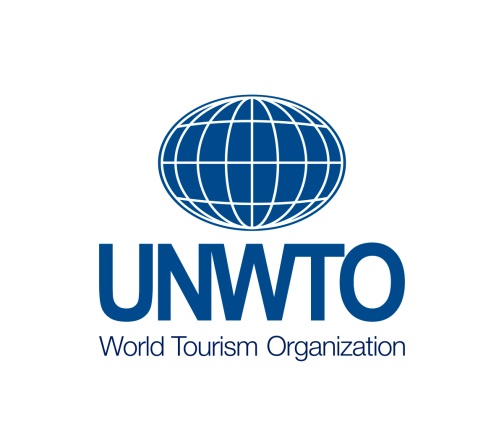 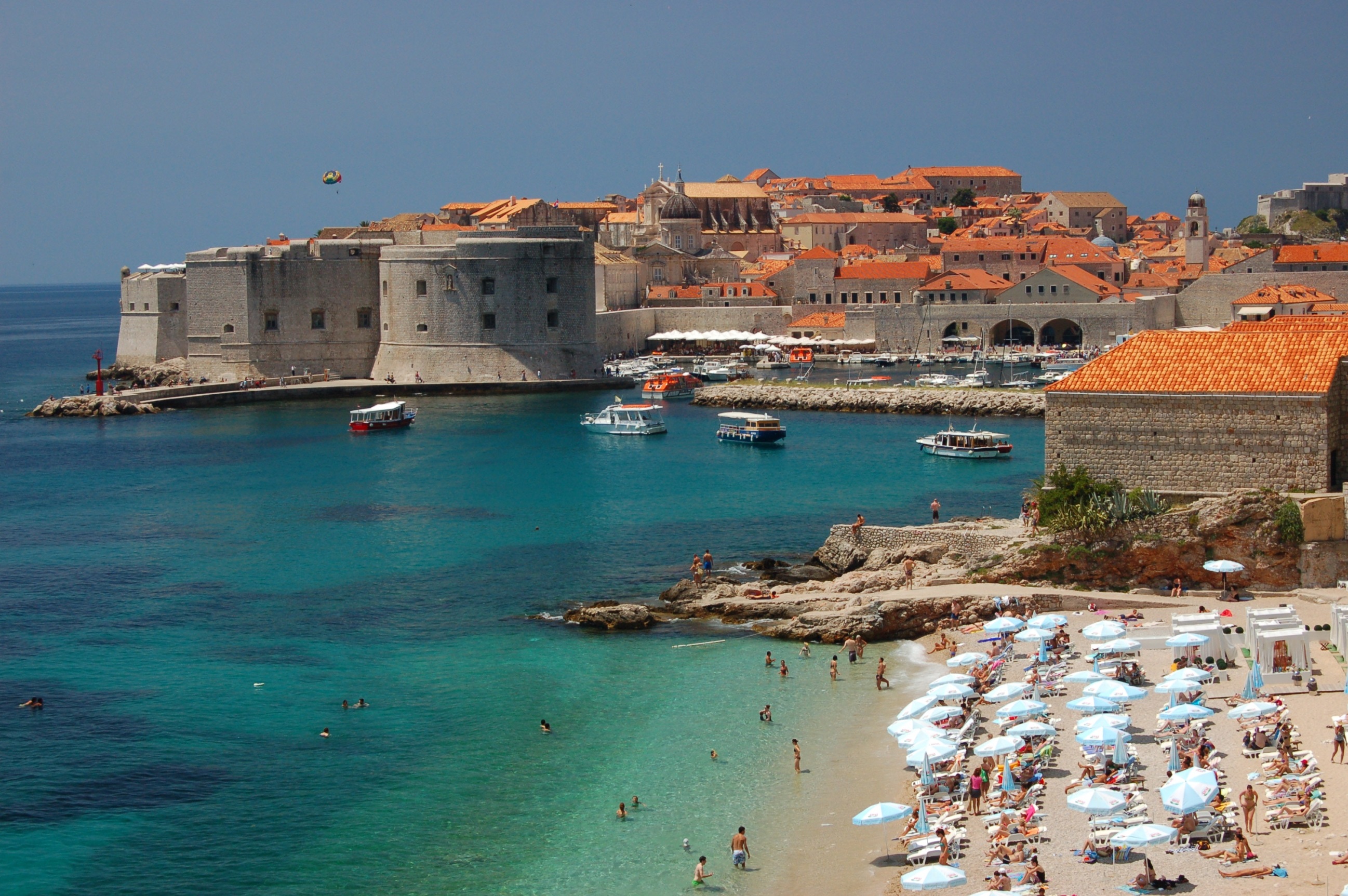 A first comprehensive benchmark of rules and regulations on short-term home rentals around the world
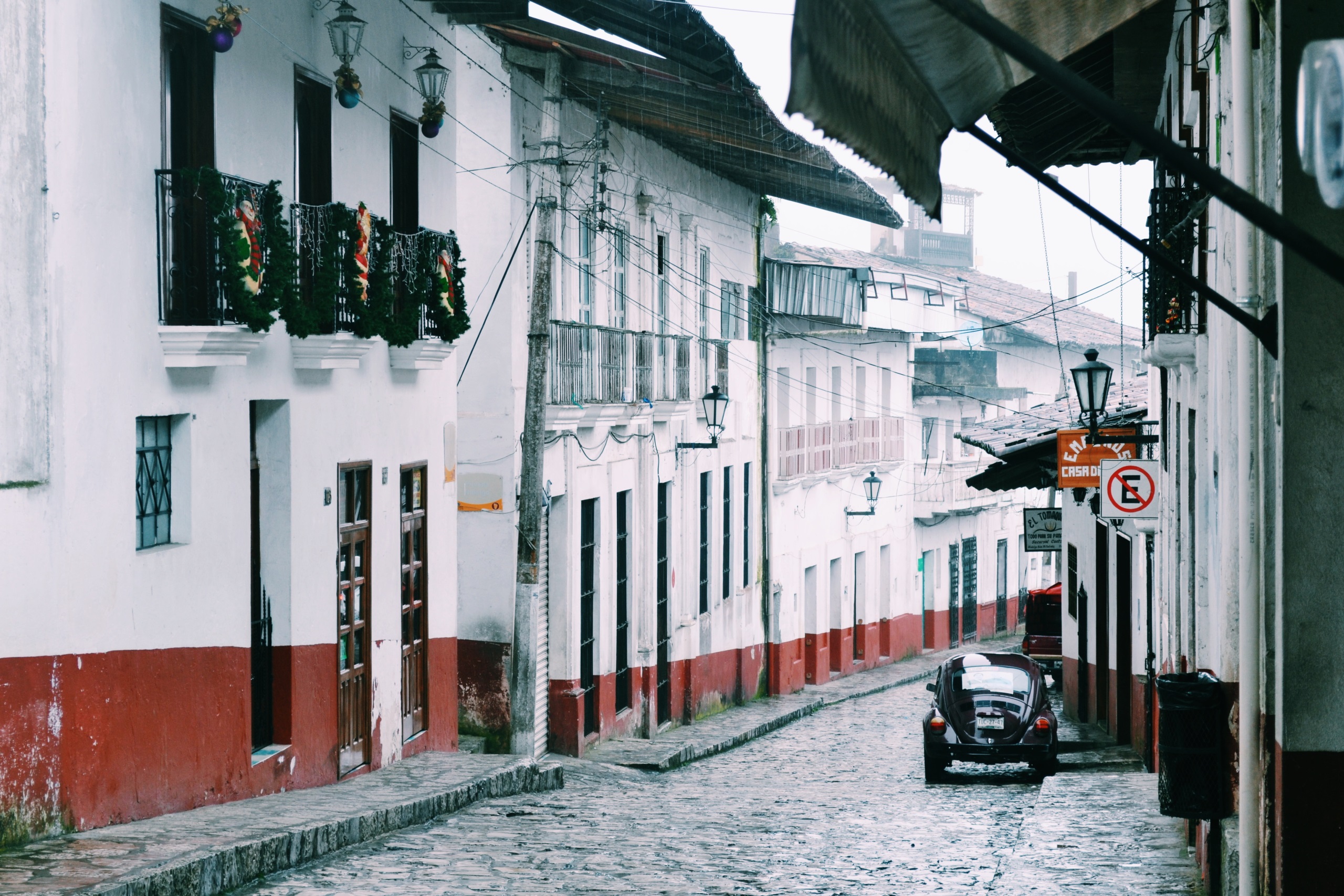 case studies
3 areas of action
14 typologies of measures
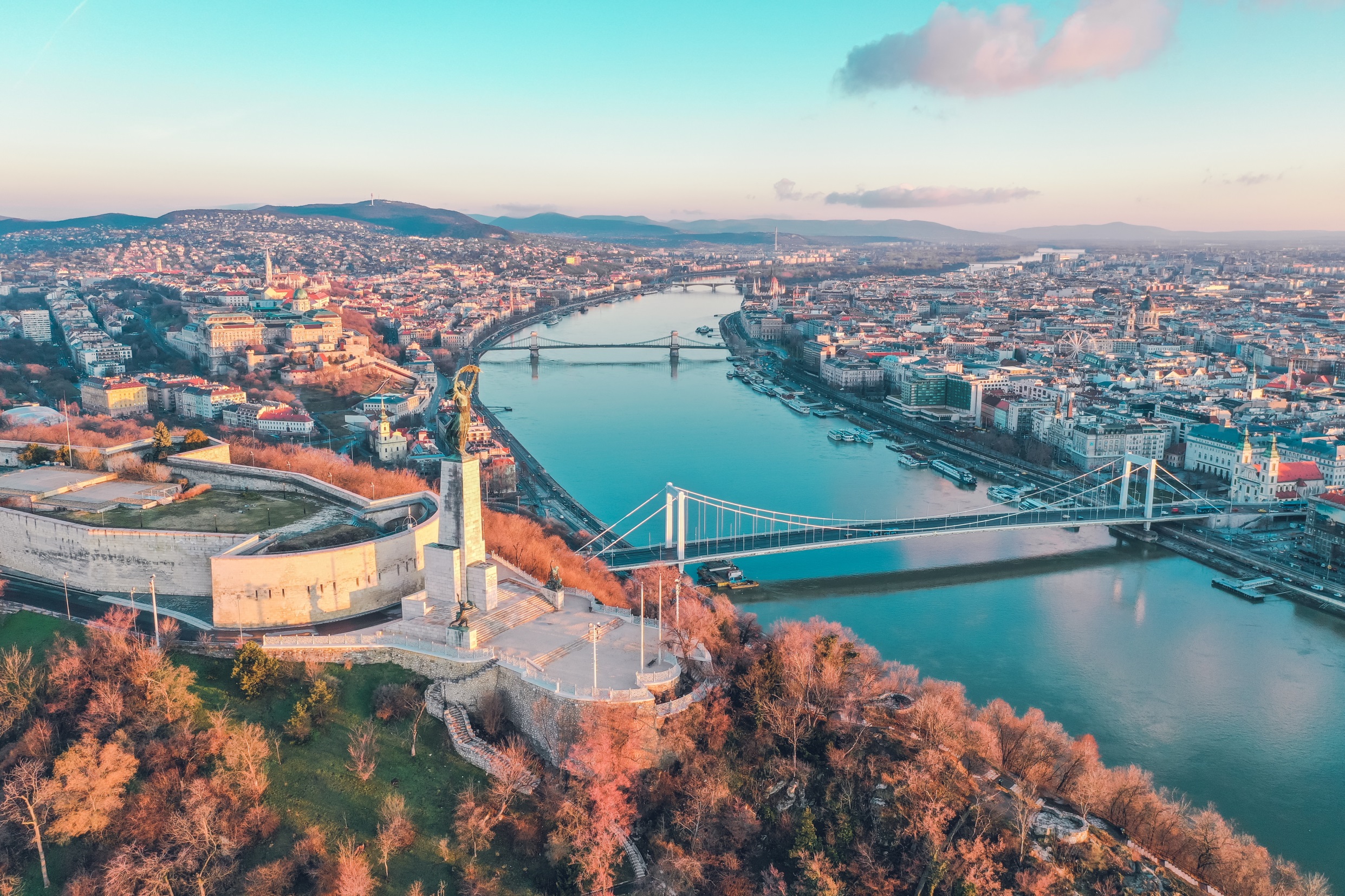 Areas of action: 

Fair competition
2. Consumer protection
3. Planning & sustainability
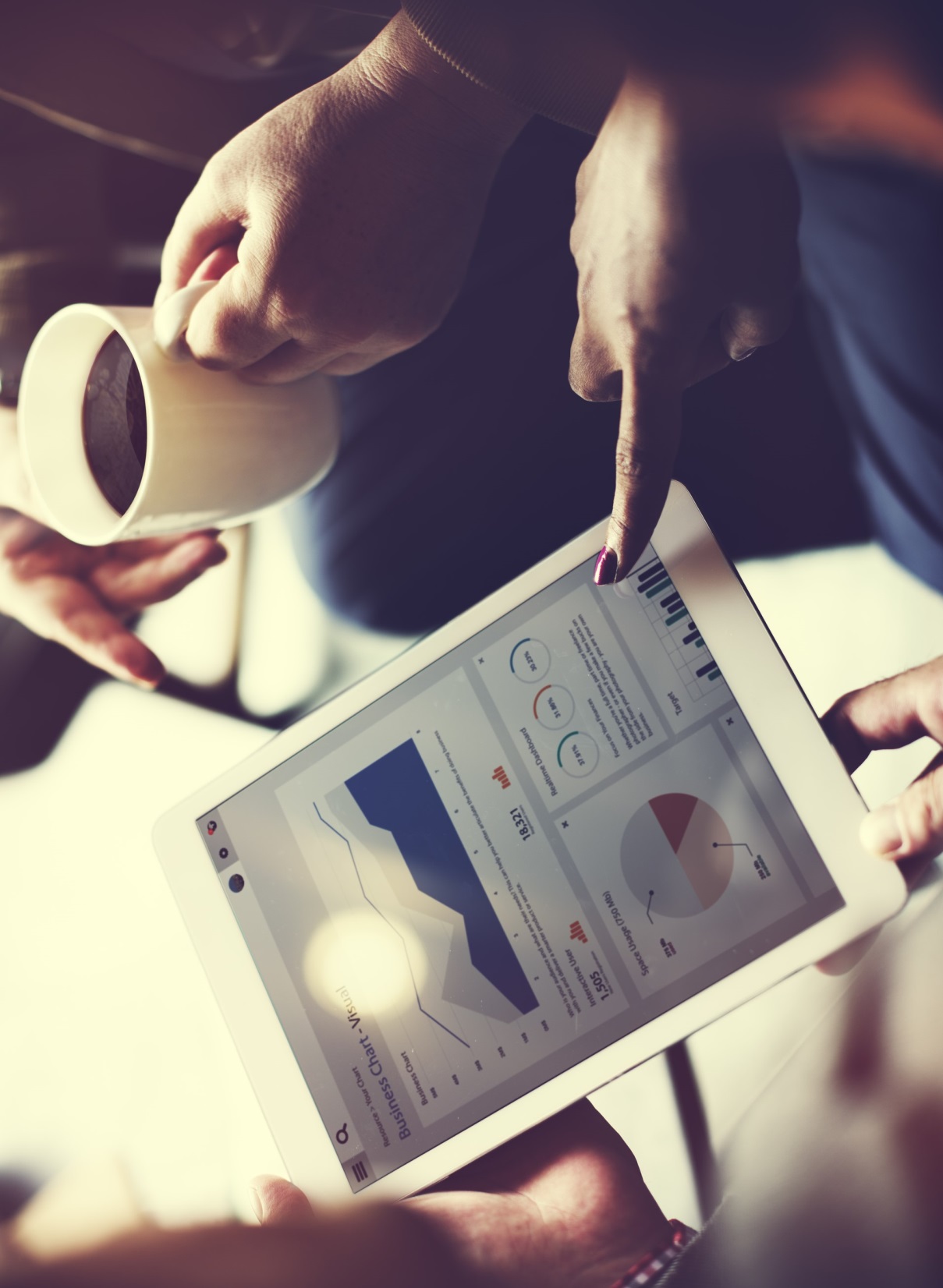 Methodology
Survey to Member States 
Desk research
Validation of case studies
Case Studies - New Business Models in the Accommodation Industry
Benchmarking of rules and regulations in the short-term rental market
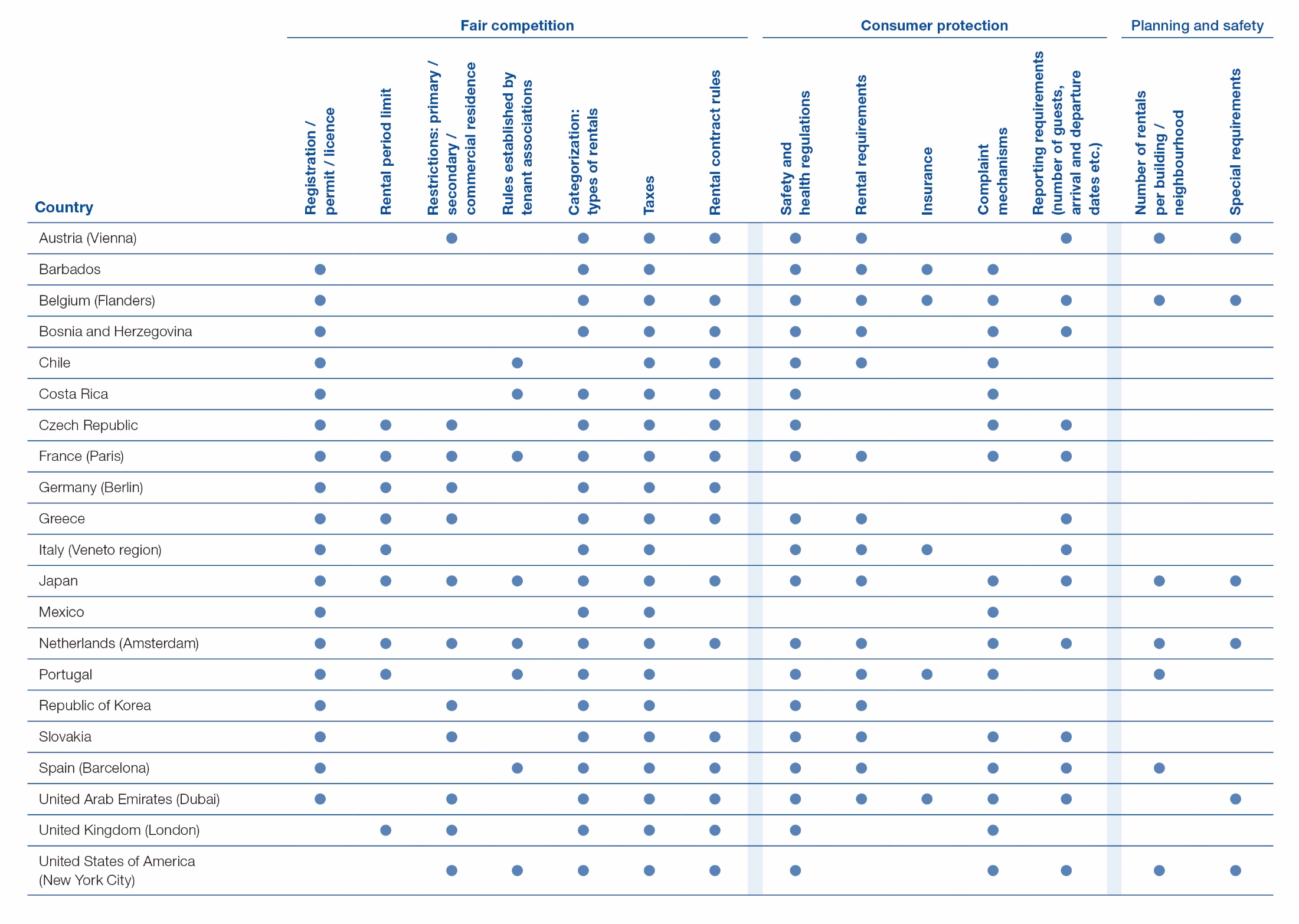 Source: New Business Models in the Accommodation Industry- Benchmarking of rules and regulations in the short-term rental market, UNWTO, 2019
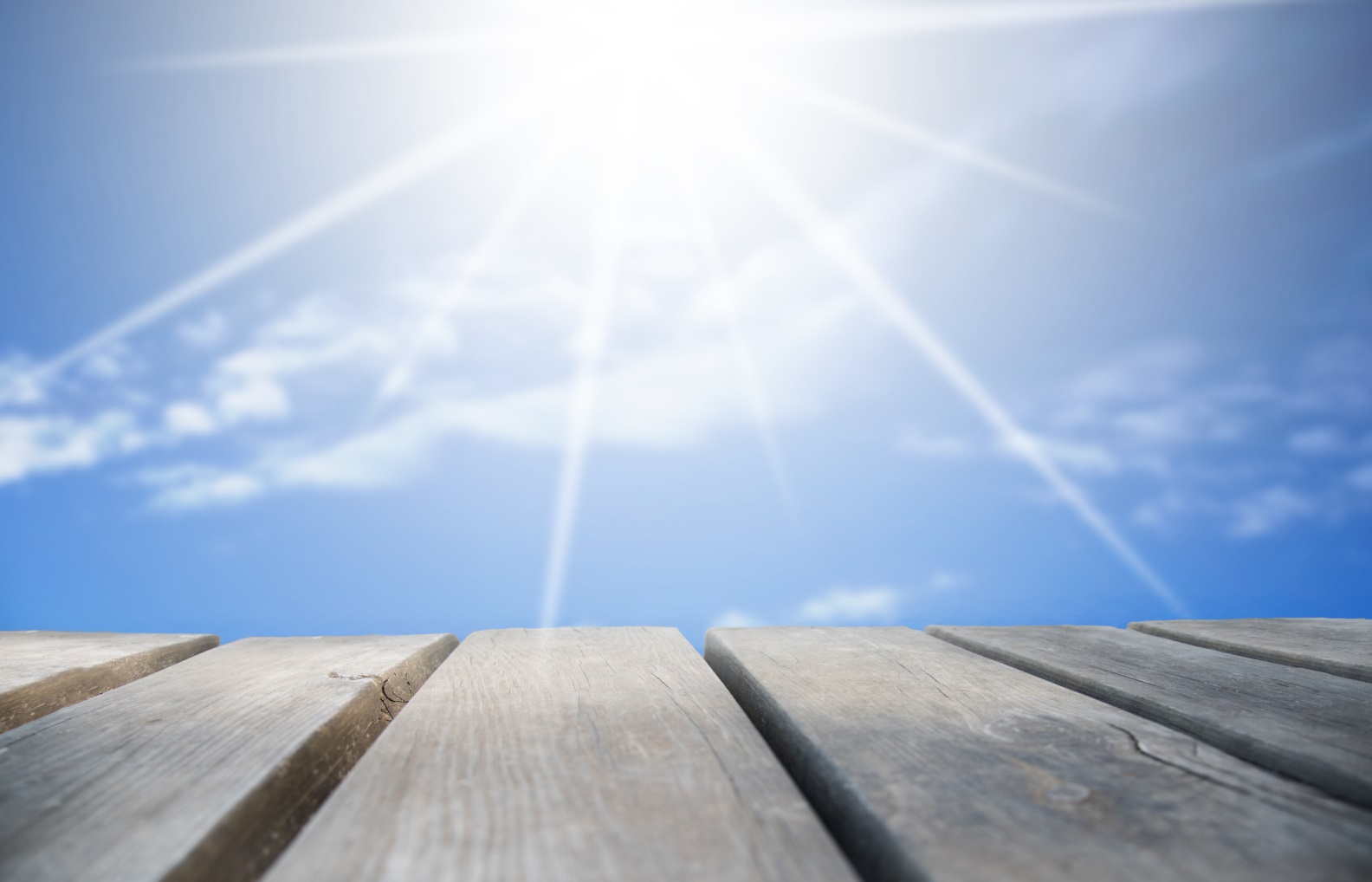 Key areas

Taxation (95% of the cases): ensuring that taxes are collected and remitted to the authorities  

Categorization of rentals (95%): e.g. renting part of the house, a private room or the entire house

Consumer protection (91%): requirements on health and safety are in place in almost all the cases (basic hygiene and safety standards as well as fire protection)
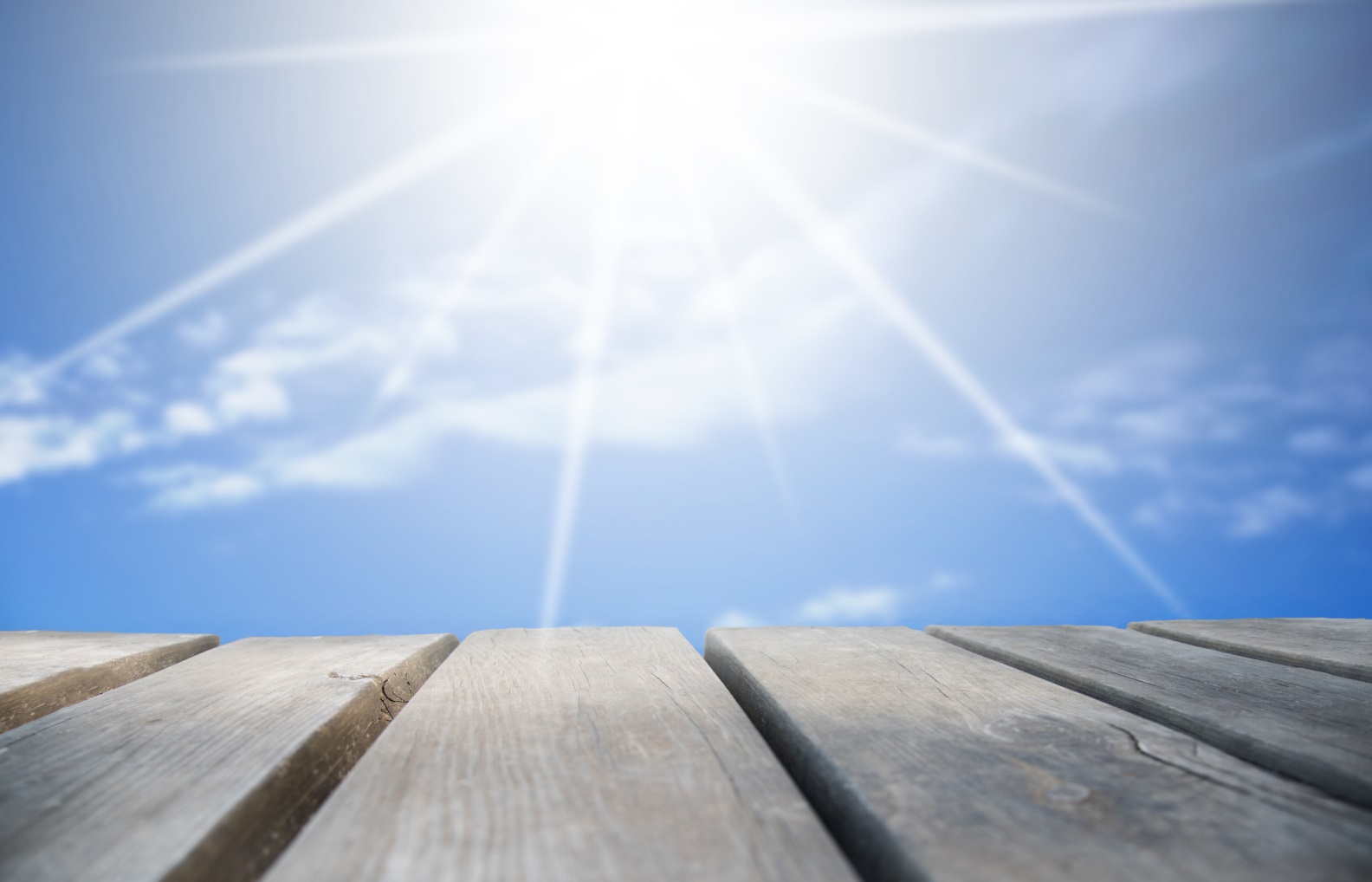 Key areas:

 Permits and registration (81%): registration with the local authorities, obtaining a license, a registration number or a permit 

 Contract rules (76%): e.g. the written consent of the owner in case the tenant wants to sub-let the property as a short-term vacation rental is frequently required 

Complaint mechanisms (76%)

Rental requirements (71%): size, furnishing, ventilation, etc. of the property
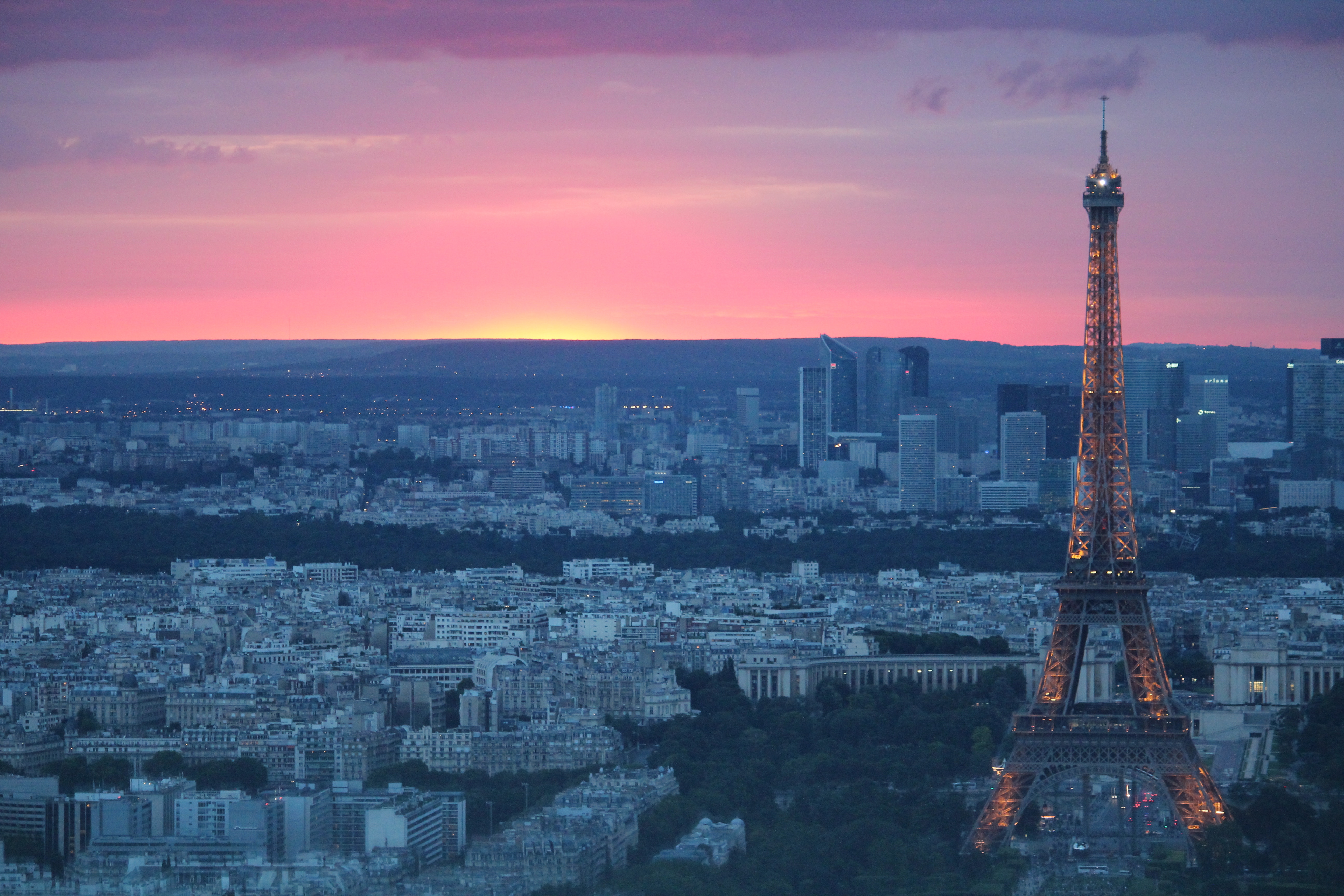 New Business Models in the Accommodation Industry
https://www.e-unwto.org/doi/book/10.18111/9789284421084
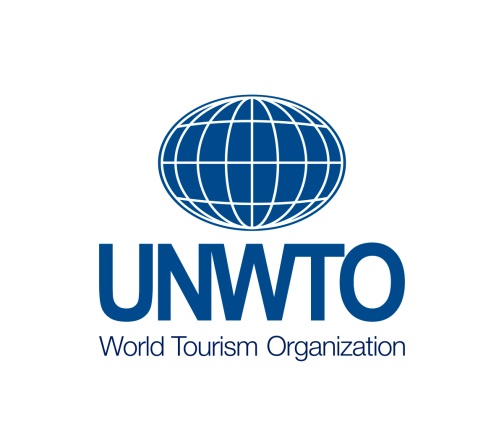 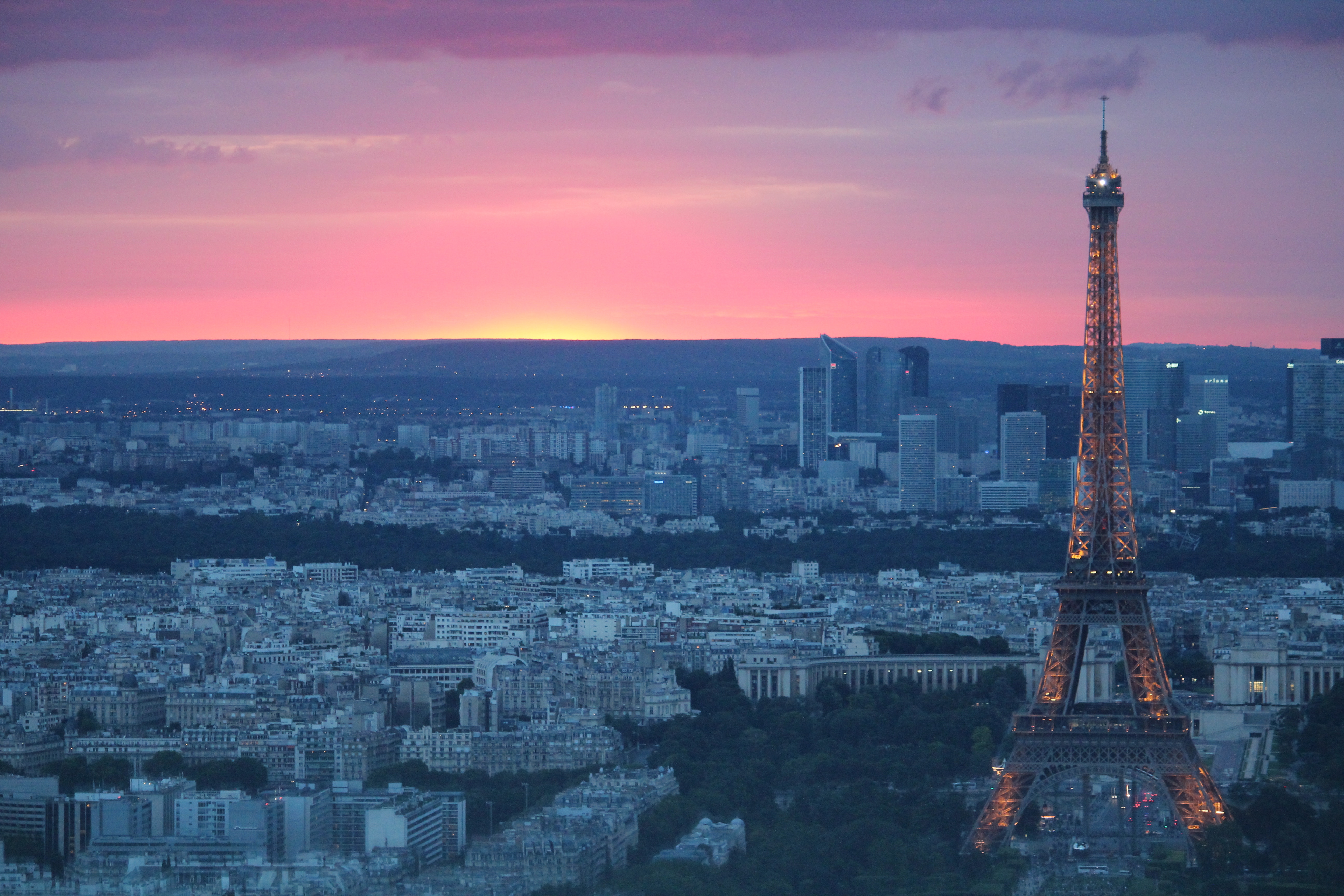 Thank you
scarvao@unwto.org
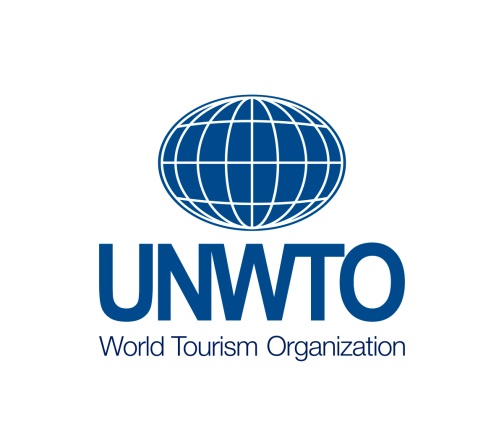